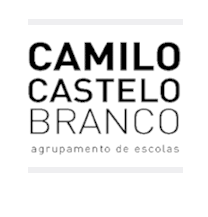 School
GIVE
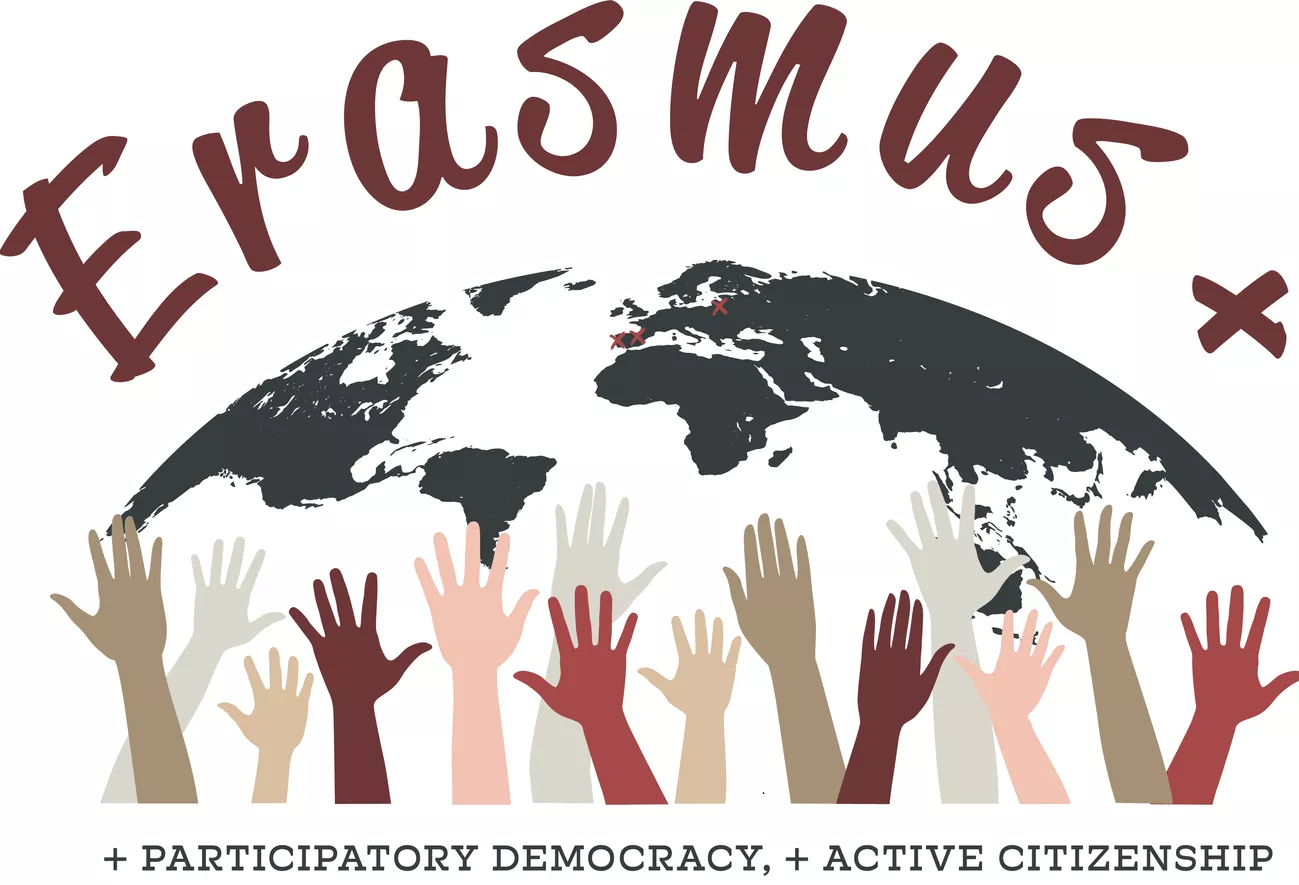 Impact on younger students, volunteers and school
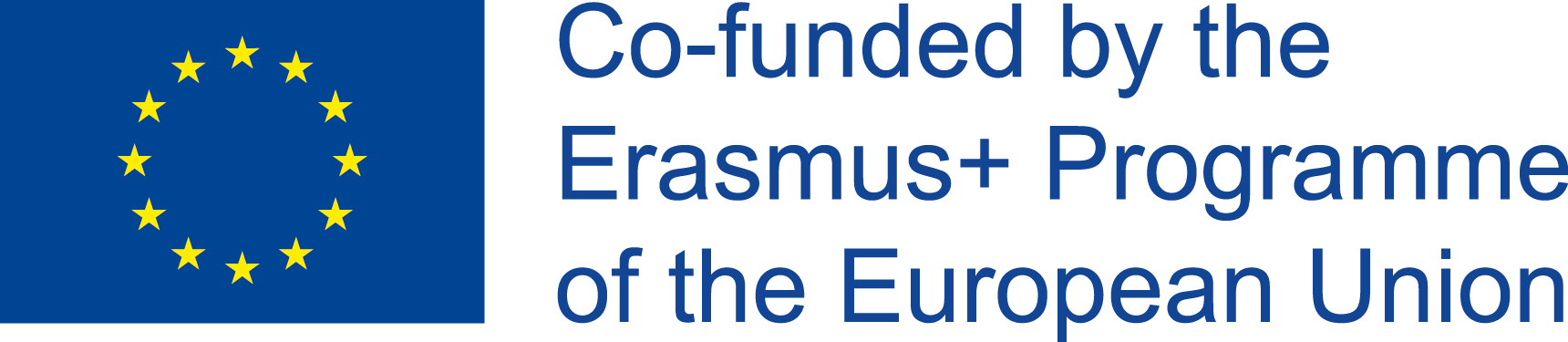 GIVE
The GIVE project consists of accompanying a child 1 hour per week during the school year. 
         Just a few hours can have a major impact on the lives of younger students, young volunteers from Hight School and even school CAMILO CASTELO BRANCO.
It’s a peer-to-peer experience where everyone wins, as it brings several positive aspects to both students and the school.
The GIVE Project allows:
5)  Strengthening of responsibility; 
6) Forming solidarity between students; 
7) Development of communication capacity; 
8) Consolidate autonomy; 
9) Test the capabilities; 
10) Promote academic merit in school.
1) Help the younger ones; 
2) Sharing ideas, values and behaviour; 
3) Diversifying study skills in the organisation and management of time; 
4) Strengthening of self-confidence and self-esteem;
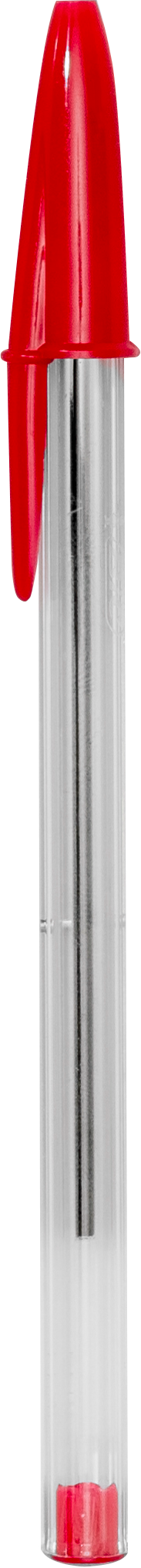 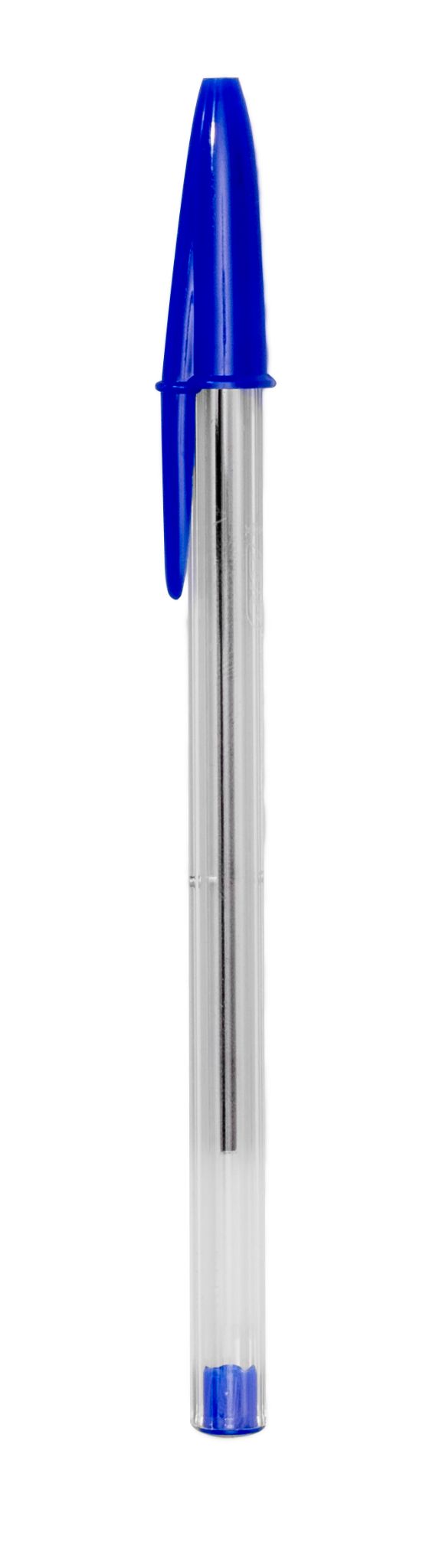 In this sense, peer training is a current commitment of education, as it is facilitated by the horizontal relationship, at the level of language, interests and experiences that are common.
[Speaker Notes: Title and bullet point text]
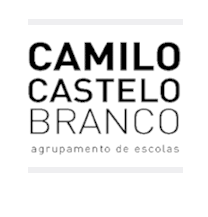 Thanks!
Catarina Moreira and Lara Ferreira
12º M
GIVE
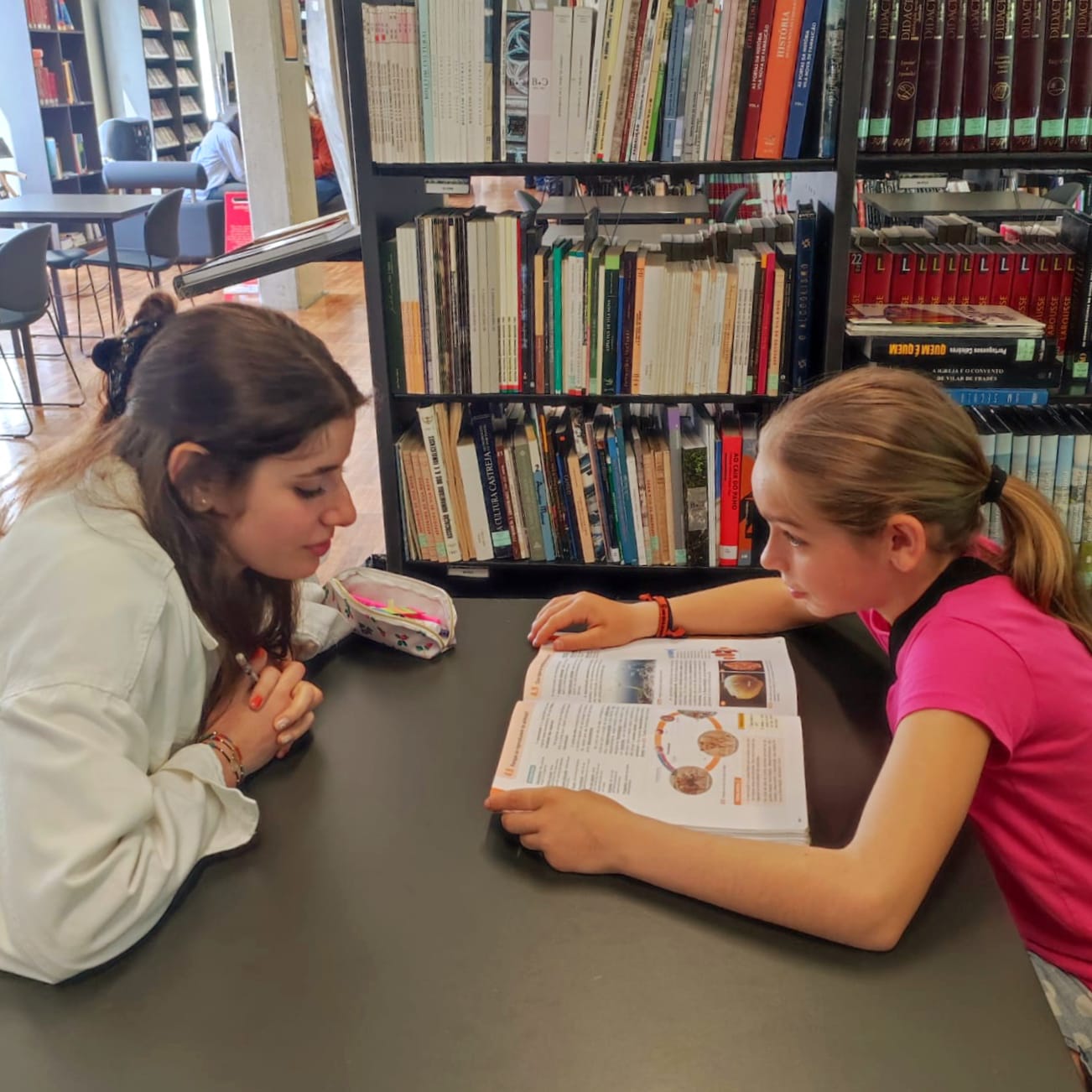 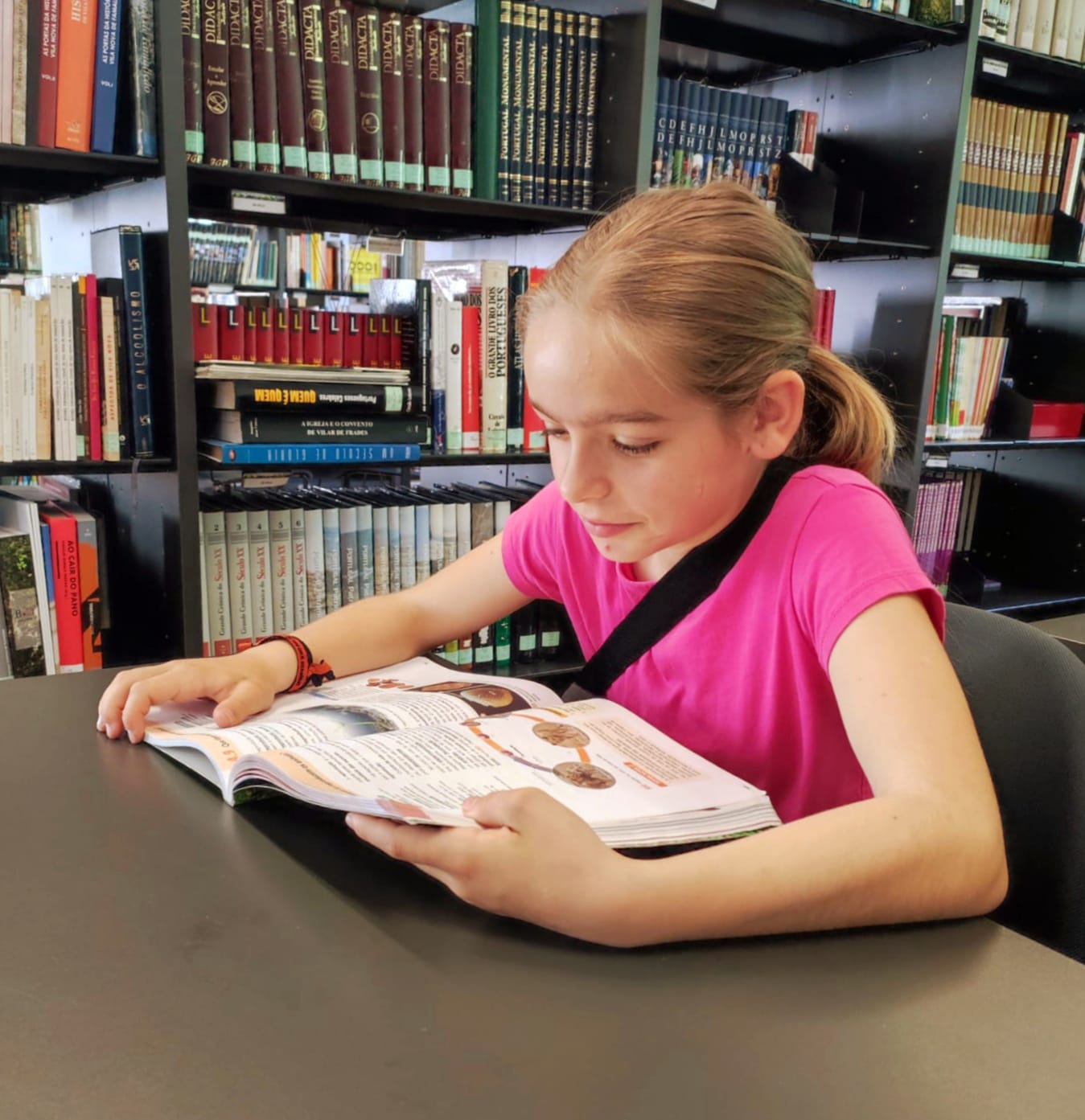